Preparing for the FedNow LaunchState Partner Update
June 16, 2023
What is the FedNow Service?
The FedNow Service is a way for financial institutions of every size and in every U.S. community to provide safe and efficient instant payment services around the clock, 365 days a year.
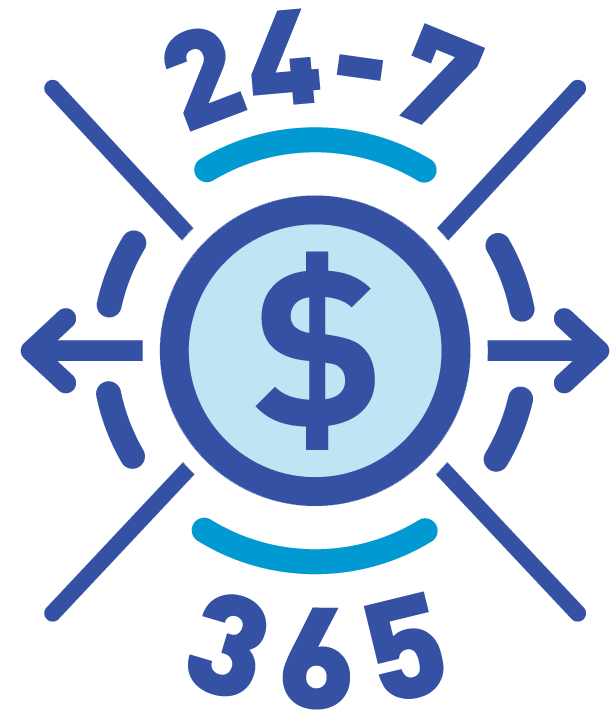 Delivers real-time gross settlement of funds, with integrated clearing functionality, 24x7x365

Enables funds transfers, settlement and confirmation of good funds in real time
Offered to all financial institutions to enable businesses and individuals    to send and receive instant payments conveniently

Supports a range of use cases
Current Status of the FedNow Service
On schedule for July launch
Pilot testing and certification is underway
A sub-set of pilot and early adopter institutions will send and receive transactions at launch
Beyond launch, rollout timeline specifics have not been published
 General Availability wave will follow
Heavy community bank implementation activity expected throughout 2024-25 
Community banks should be determining where implementation fits on their payments roadmap
 Service provider selection is important step
 Receive-only implementation will be a popular first step
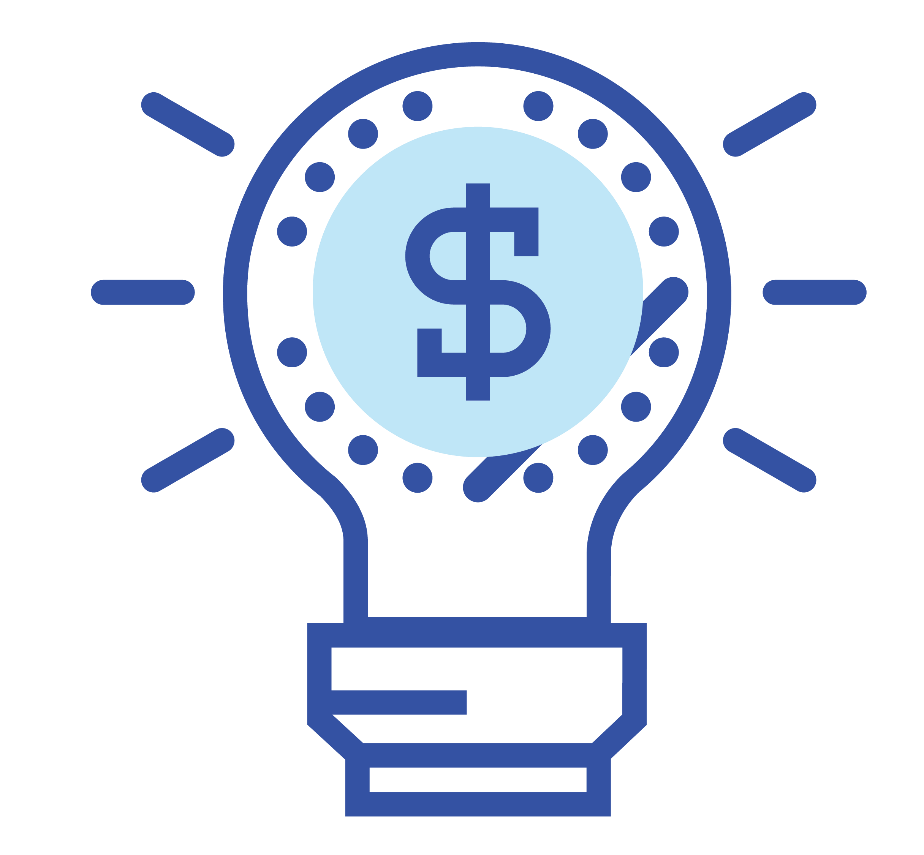 Flexible participation and connectivity options
Connect directly
Through a service provider
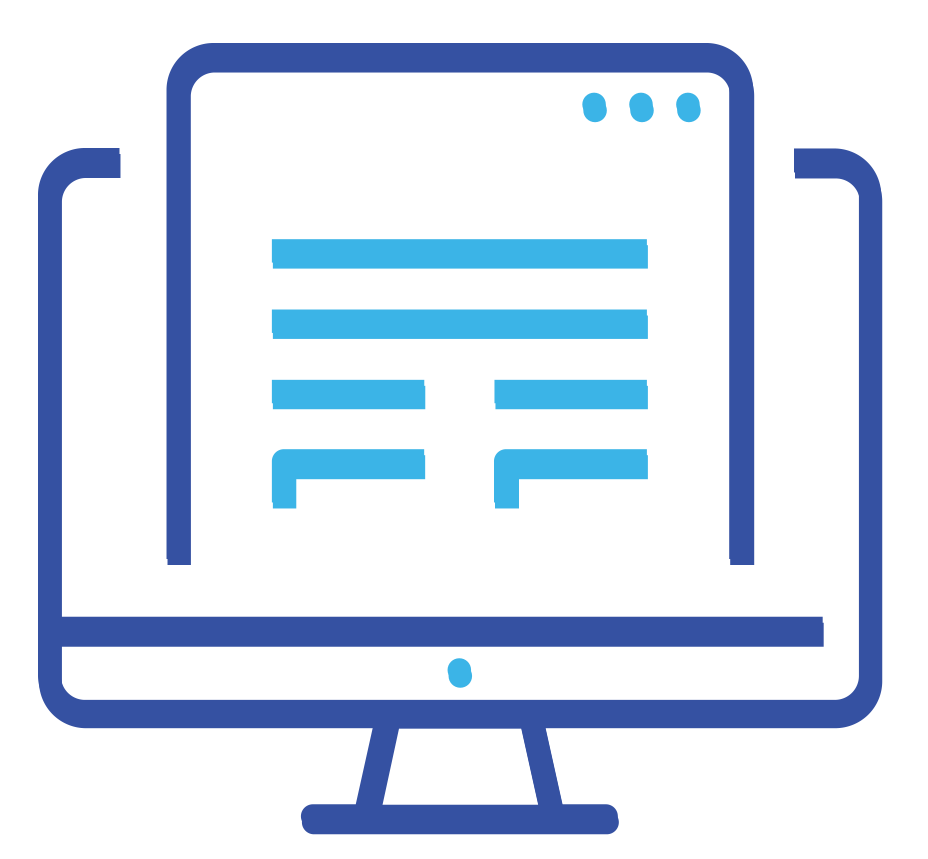 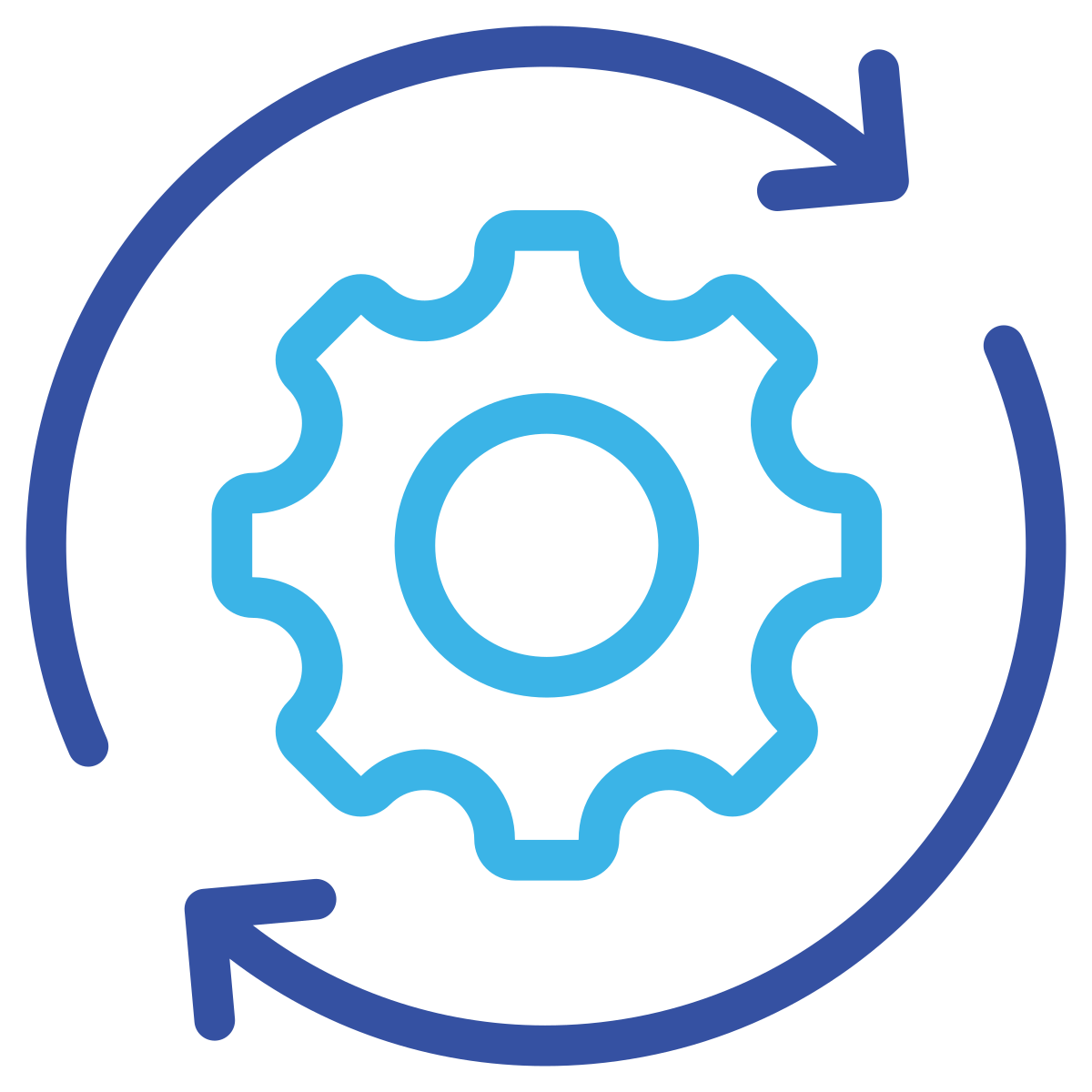 FedLine Direct®

FedLine Command®

FedLine Advantage®


Note: FedLine Web® users will need to switch to one of the other three solutions, at least for FedNow Service.
Hosted Gateway
Core Processor
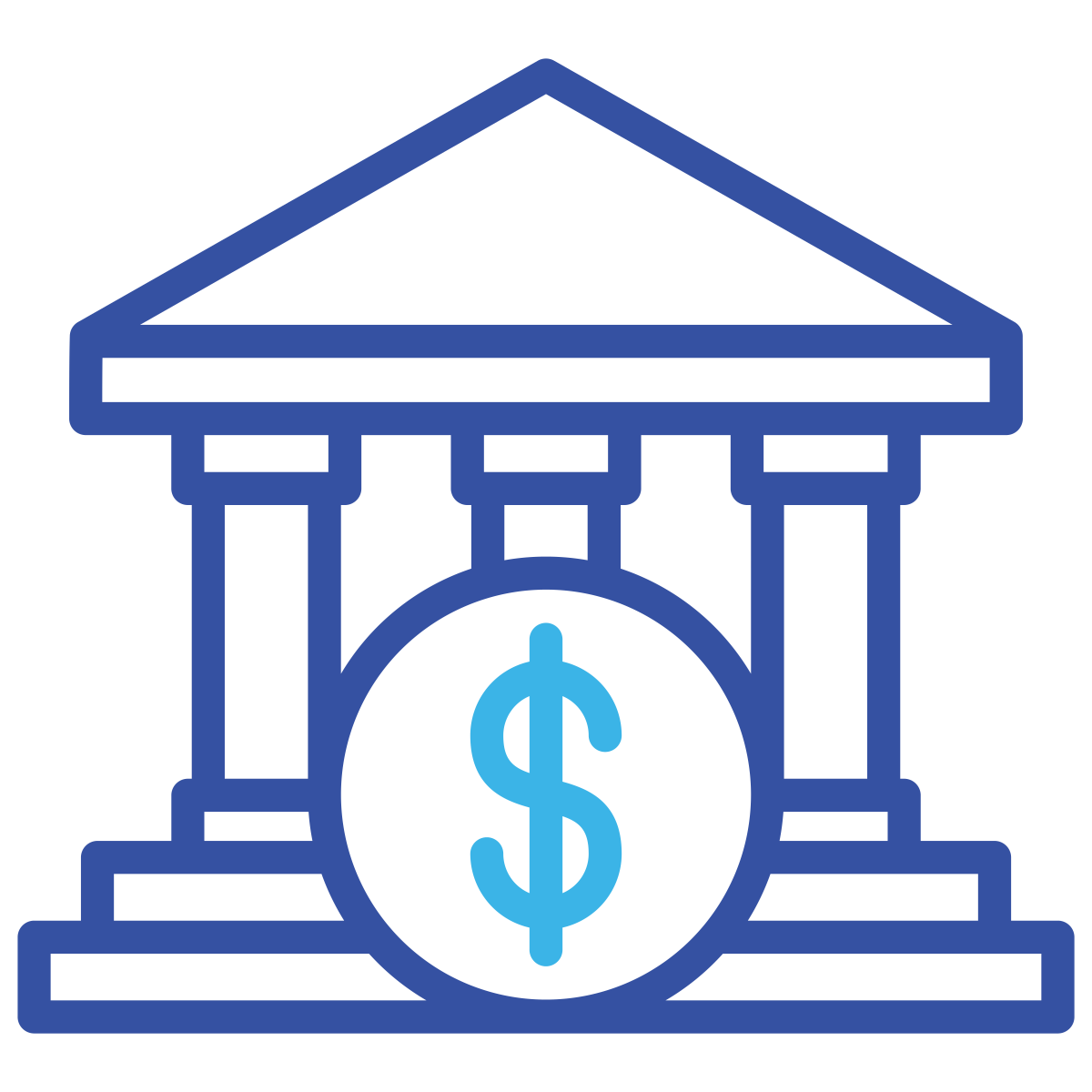 Bankers’ Bank
Receiving and Sending Payments
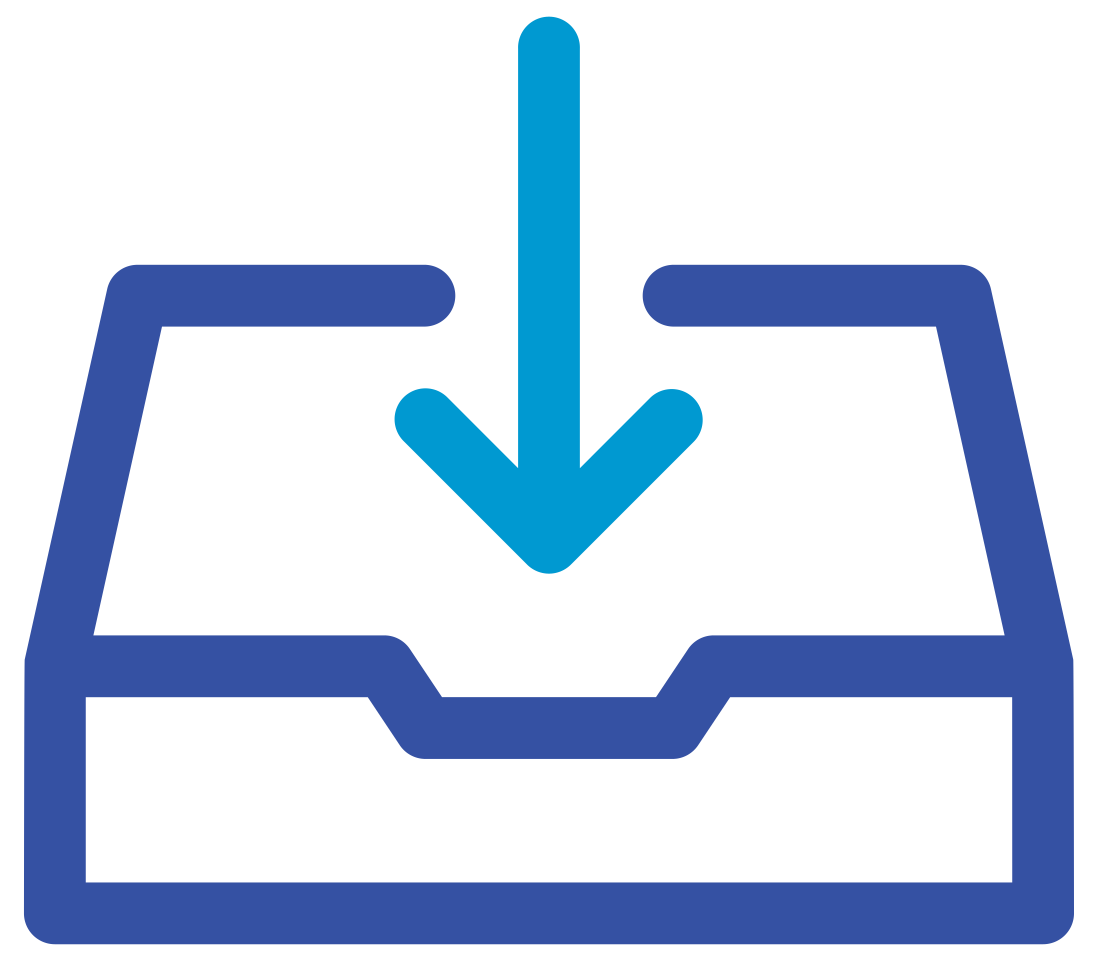 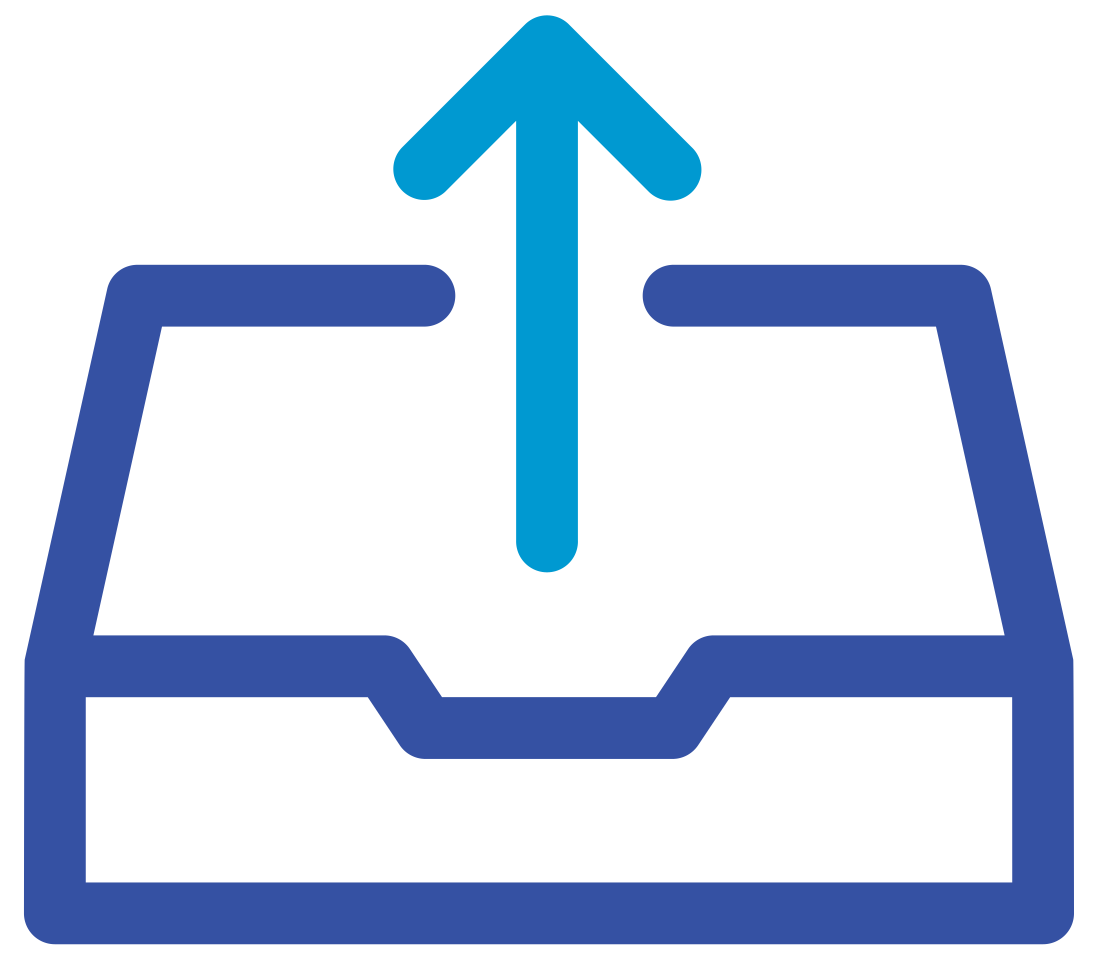 Send
Receive
More preparation and more opportunities 

Work with a variety of providers and internal tech teams based on use cases
Minimum participation type 

Integrate with core providers to receive and vet payments
Tip! Make sure your service provider can support sending if that is in your plans either right away or down the line.
Instant payment volume and demand
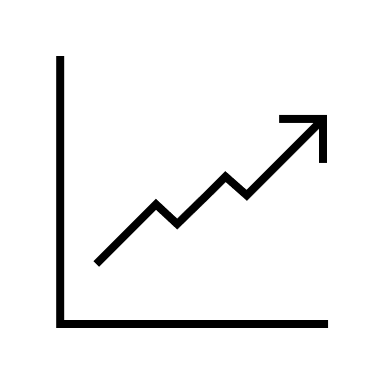 Continued strong YoY instant payment volume growth since RTP launch in 2017
83% of businesses are already using faster payments, and 66% of businesses expect to use them more often in the future
28% of businesses report payments being too slow as a top challenge, highlighting the need for improved cash flow
75% of businesses indicate it is important that their bank offer instant payments
69% of consumers think it’s important for their bank to offer faster payments services
All data comes from a market readiness brief published by the Federal Reserve on 5/24/23, referencing Federal Reserve Bank surveys conducted in 2022.
Checklist of top resources and steps to support 
your FedNow implementation journey
Understanding the FedNow Service: FedNow Product Sheet  
Understanding the FedNow journey:     6 Phases of the FedNow Journey 
Developing your FedNow plan:  Creating your FedNow Plan Webinar
Determining how you will connect: Connectivity at a Glance
Deciding on a service provider: Roadmap for banks working with a service provider  
Determining how you will use the service: Fed’s use case series 
Learning more about fraud considerations:  Protecting Against Instant Payments Fraud 
Solidifying readiness for service implementation: FedNow Service Readiness Guide
ICBA Bancard is here to help
Instant payments resource page on Bancard web site
Webinar series with the Fed
Continued focus within Bancard Confidential and other publications
Presentations to state associations
Reach out with questions or needs:  Nick.denning@icba.org